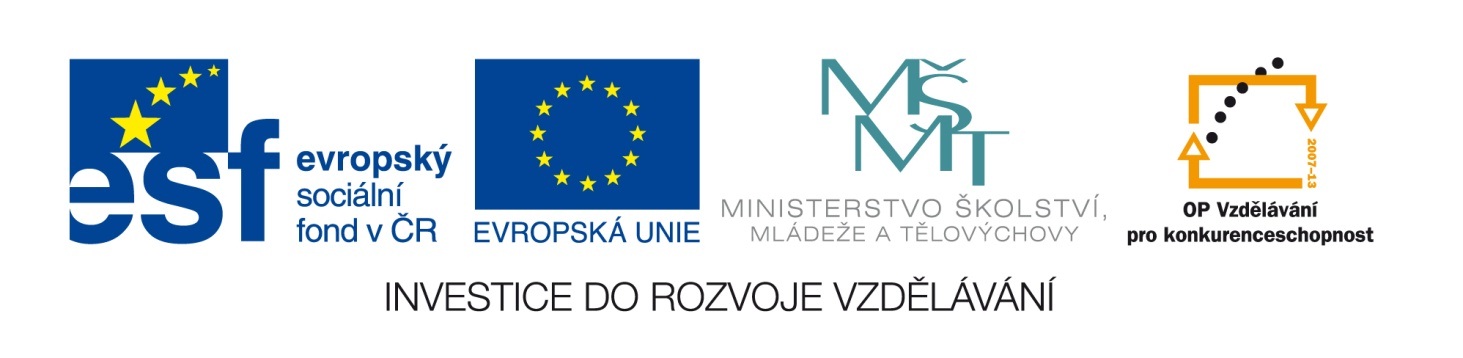 Klíčové dokumenty oboru adiktologie:zásadní předpoklad úspěšného budoucího vývoje oboru
Michal Miovský

Celostátní AT konference, Sečská přehrada (4. června, 2013)
Projekt NETAD, reg. č. CZ.1.07/2.4.00/17.0111  OP VK. 
Tento projekt je spolufinancován Evropským sociálním fondem a státním rozpočtem ČR.
Obor adiktologie 1995-2013: bilance
1995: vznik meziresortní skupiny pro standardy a zahájení vývoje celého systému.
1999-2001: Phare 2000: zásadní revize a posílení celého systému a paralelní zahájení řešení prevence.
2005-2007: Zahájení implementace preventivních stand.
2008: první pracovní koncepce ambulantní péče.
2005-2012: etablování odbornosti adiktologie ústící v roce 2013 až do schválení výkonů pro sazebník v roce 2014. 
2010-2012: diskuse o roli doporučených postupů a koncepci sítě v rámci psychiatrie a jejich vztah k adiktologii a vize/ambice adiktologie na samostatný rámec.
2012: vznik Adiktologického fóra a návrh seznamu klíčových dokumentů oboru adiktologie.
6/4/13
page 2
1. Teorie a vazba výzkumu s praxí
Postupná tvorba teoretického rámce oboru navazující na linii publikací jako byla Urbanova Toxikománie (1973): Kalina et al. (2001), Kalina (2005), Millerová (2010) atd.
Běžící proces terminologické a teoretické homogenizace a ujasňování/usazování terminologie atd.
Dostupná a tvořící se funkční „střecha“ (rámec) oboru:
(1)
Základní teoretický rámec oboru adiktologie
A/ Teoretická východiska (Kalina a kol., Millerová atd.)
B/ Základní terminologický rámec (Kalina a kol. - revize)
C/ Definice oboru (Miovský a kol.)
6/4/13
page 3
2. Evaluace, standardy, kvalita
Pohyb od první diskuse a verze standardů (1995) k jejich ukotvení pro oblast adiktologické léčby (1997-2002) až po současné řešení rámce prevence rizikového chování (2012) a čekající integrace obou větví.
Certifikační proces od příprav v léčbě (1998) a prevenci (2006), prošel několikerým zlepšením, dnes k dispozici jak pro léčbu tak pro prevenci kompletní Standardy, Metodika, a soubor vzorových dokumentů a Manuál, Doporučené postupy.
Problematickým tématem je systém evidence a průběžné evaluace práce a výkonnosti služeb (MES, Freebase atd.).
(2)
Evaluace, standardy kvality a systém certifikací poskytovatelů programů 
A/ Standardy odborné způsobilosti pro léčbu (2012) i prevenci (2012).
B/ Metodika šetření a Manuál certifikátora (2012), včetně týmu certifikátorů. 
C/ Navržený systém klasifikace programů (zatím bez návrhu sběrného systému)
6/4/13
page 4
3. Struktura služeb a jejich dostupnost
Klíčový pojem „specializované adiktologické služby“ a jeho legislativní ukotvení (zákon 379, dále zákon o zdravotních službách a zákon o sociálních službách).  
Zásadním tématem se stala klasifikace a stratifikace programů léčby i prevence: zásadní roli zde získávají standardy odborné způsobilosti a jimi vytvořený systém typologických jednotek programů.
Blíží se klíčová diskuse o návrhu dostupnosti a kapacity této sítě pro oblast léčby a Doporučené postupy.
Prevenci čeká delší cesta z hlediska problému usazení v rámci širšího konceptu rizikového chování (MPP).
(3)
Struktura adiktologických služeb a jejich dostupnost/kapacita 
(specializovaná péče v oboru adiktologie)
6/4/13
page 5
4. Katalogizace programů (NETAD)
Celý proces integrace systému adiktologických služeb přináší již zmíněné rozlišení specializovaná versus nespecializovaná péče v adiktologii.
Navazujícím klíčovým krokem je tedy kategorizace (dle standardů) a katalogizace (v rámci NETAD) všech typů péče a vytvoření popisu těchto sítí s klíčovým prvkem – návrhem dostupnosti péče, tj. návrhem garantované minimální kapacity péče pro každý segment.
Celý tento proces ústí do příležitosti více systémového a institucionálně a systémově ukotveného řešení financování.
Jsme ale schopni koordinovat rámec pro více odborností a jejich společností a vytvořit i společnou filozofii přístupu a etický kodex?
(4b) Jednotný rámec, 
koordinace a etika
(4c) Systém financování 
(specializovaná péče)
(4a) Typologie (sítí)
programů a dostupnost
6/4/13
page 6
5. Vzdělávání/kvalifikace a věda
Jednotný systém znamená přehlednost, jasnost a nadoborový rámec: adiktologie je z povahy definice mezioborová a stala se transoborová: požadavek definovat pro klíčové odbornosti specifické znalosti, dovednosti a kompetence vytvářející homogenní celek a navrhnout vzdělávací koncepci oboru.
Limity: A/ akreditace nejsou dostatečným nástrojem kontroly obsahu a kvality, B/ problematičnost srovnávání oborů, jejich rolí a pozice, C/ problematičnost srovnávání praxí (rozsah, kvalitou).    
Věda v oboru je nyní roztříštěna dle původních oborů: klíčovým prvkem tedy je paralelní posilování obou větví: tj. posilování a harmonizování vývoje vědy v dílčích oborech a současně posílení transoborové platformy umožňující integraci poznatků a emacipaci: koncepce vědy a výzkumu v oboru adiktologie (vazba na systém financování).
(5)
Klíčové dokumenty tvořící homogenní rámec linie oborové i transoborové
A/ Vzdělávací koncepce řešící oborová hlediska a kvalifikační požadavky.
B/ Koncepce vědy a výzkumu v oboru adiktologie (diferenciace/integrace).
6/4/13
page 7
Jednotný rámec oboru adiktologie
(1)
Základní teoretický rámec oboru adiktologie
A/ Teoretická východiska (Kalina a kol., Millerová atd.)
B/ Základní terminologický rámec (Kalina a kol. - revize)
C/ Definice oboru (Miovský a kol.)
(2)
Evaluace, standardy kvality a systém certifikací poskytovatelů programů 
A/ Standardy odborné způsobilosti pro léčbu (2012) i prevenci (2012).
B/ Metodika šetření a Manuál certifikátora (2012), včetně týmu certifikátorů. 
C/ Navržený systém klasifikace programů (zatím bez návrhu sběrného systému)
(3)
Struktura adiktologických služeb a jejich dostupnost/kapacita 
(specializovaná péče v oboru adiktologie)
(4c) Systém financování 
(specializovaná péče)
(4b) Jednotný rámec, 
koordinace a etika
(4a) Typologie (sítí)
programů a dostupnost
(5)
Klíčové dokumenty tvořící homogenní rámec linie oborové i transoborové
A/ Vzdělávací koncepce řešící oborová hlediska a kvalifikační požadavky.
B/ Koncepce vědy a výzkumu v oboru adiktologie (diferenciace/integrace).
6/4/13
page 8
Hlavní úkoly a výzvy: jak dál s návrhem
Navržený systém je zcela unikátní a vychází z naší současné situace a potřeb: nemá ekvivalent nikdy jinde v zahraničí.
Česká republika je nyní jedinou zemí EU mající návrh konzistentního komprehenzivní rámce nového oboru integrujícího všechny základní oblasti oboru v tak pokročilé fázi implementace ve vazbě na financování na celonárodní úrovni.
Plán musí být ale řádně diskutován a vyžaduje  spolupráci více společností a klade nároky na definici rolí, kompetencí a zodpovědnosti.
Celý systém nelze ověřit a otestovat předem. Ověřovány a testovány tedy musí při implementaci být dílčí kroky spolu s vyhodnocením dopadů a konsekvencí.
Musí být vypracován podrobný implementační plán, specifikující krok za krokem časový a technický rámec.
Musí být stanoven podrobný ekonomický rámec ohraničující dílčí kroky a realizaci a kontrolu (je to vůbec možné?). Vše nutné průběžně evaluovat.
6/4/13
page 9
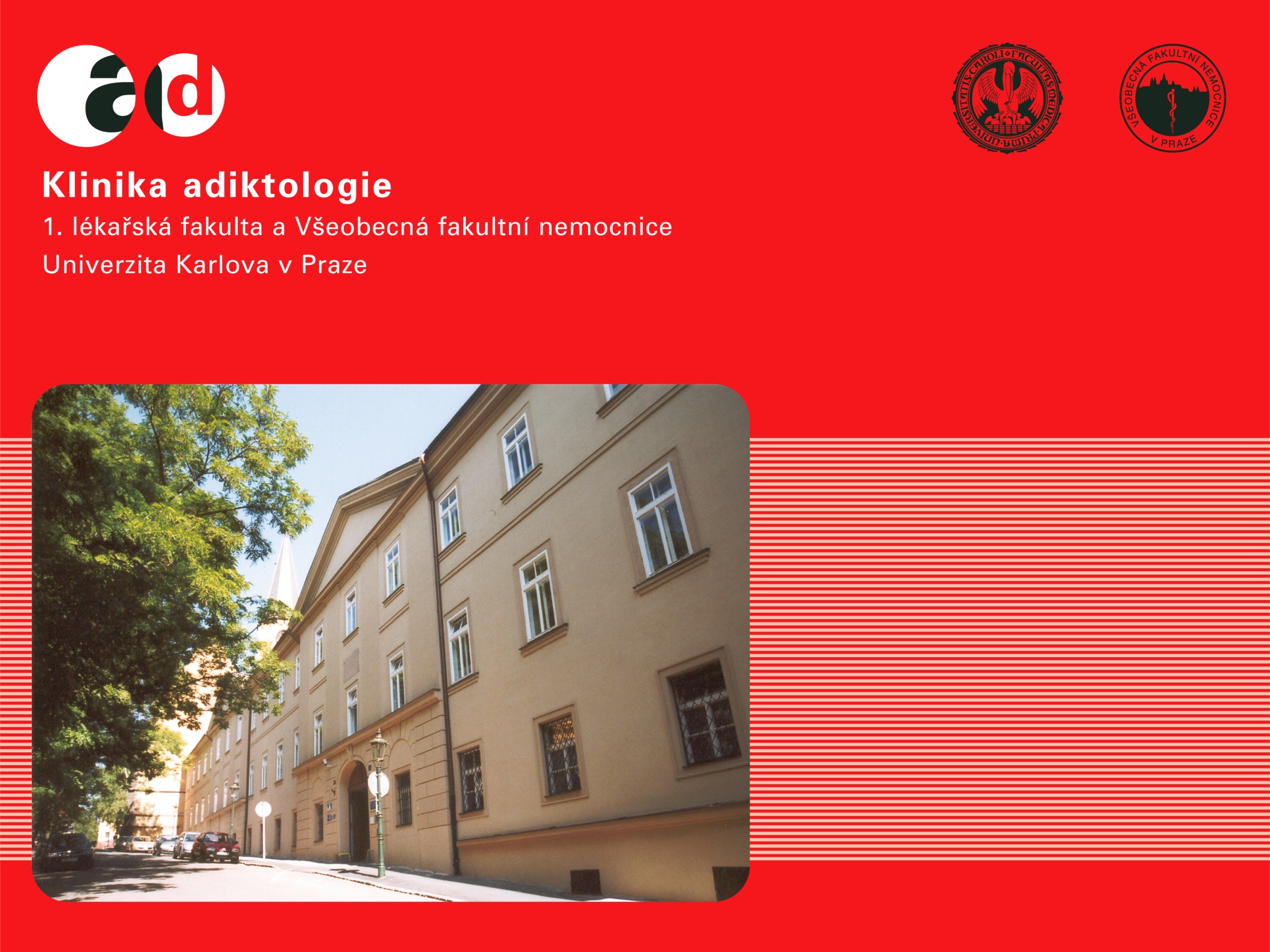 Děkuji za pozornost

mmiovsky@adiktologie.cz
GPS ČR 2008
4 June 2013
strana 10